Strengthening Quality in Early Childhood Classrooms: VQB5 Practice Years Update
Board Work Session
April 19, 2023
1
Objectives and Agenda
This presentation will review current research related to measuring and supporting quality in birth-to-five classrooms, along with an update on Virginia’s Unified Measurement and Improvement System (VQB5).

Virginia’s School Readiness Data and Why School Readiness Matters
Measuring and Improving Quality in Early Childhood in Virginia
VQB5 Practice Year Successes and Challenges
2
Our Shared Vision
We envision a Virginia where all children have the opportunity to enter school ready.
All families have affordable access to and support to choose the option that meets their unique needs. 
All early childhood programs that take public funds benefit from measurement and supports for improvement, ensuring quality choices are available for all families.
Programs are rewarded for continual improvement and educators are adequately compensated.
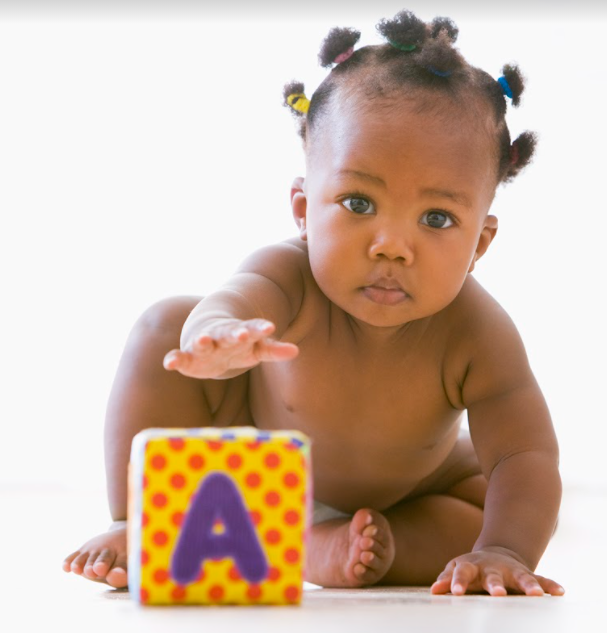 Overall Virginia’s early childhood system is unified, data-driven, and resource-effective so families can work, go to school, or pursue employment and children have every opportunity to be successful.
3
[Speaker Notes: Erin]
School Readiness in Virginia
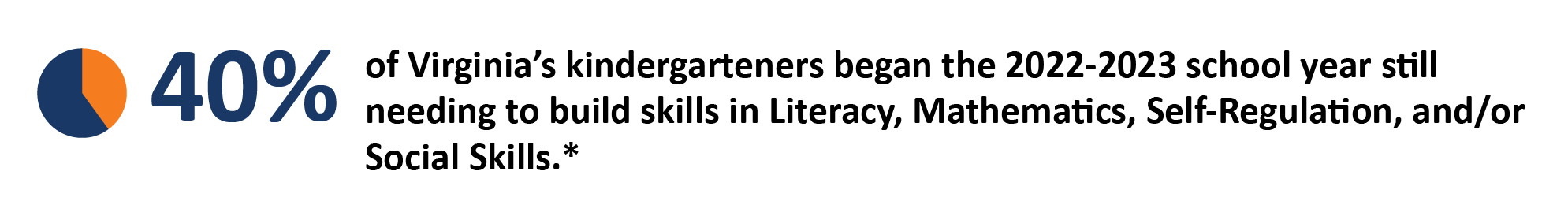 of Virginia’s kindergarteners began the 2022-2023 school year still needing to build skills in Literacy, Mathematics, Self-Regulation and/or Social Skills.*
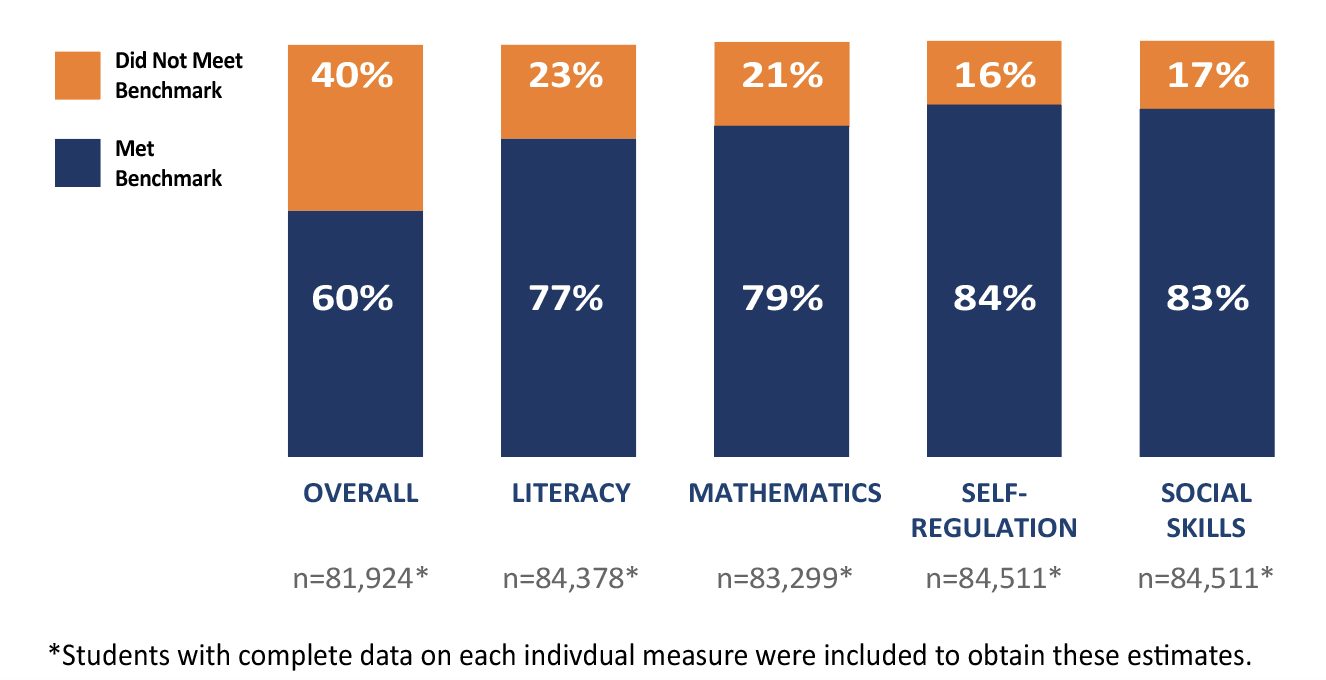 4
[Speaker Notes: Students falling below the benchmark were more likely to be students of color, students from low-income families, English language/multilingual learners, and students with disabilities.
Comparison of VKRP Fall 2022 kindergarten data across demographic subgroups shows that historically marginalized students were more likely to be categorized as below the overall benchmark. These patterns illustrate continued disparities in educational opportunities and experiences. 
-53% of students from low-income backgrounds started the school year below the overall benchmark. 
-49% of Black students, and 56% of Hispanic students started the school year below the overall benchmark.
-66% of English Learners started the school year below the overall benchmark. 
-64% of students identified as having a disability started the school year below the overall benchmark.]
Brain Development and School Readiness
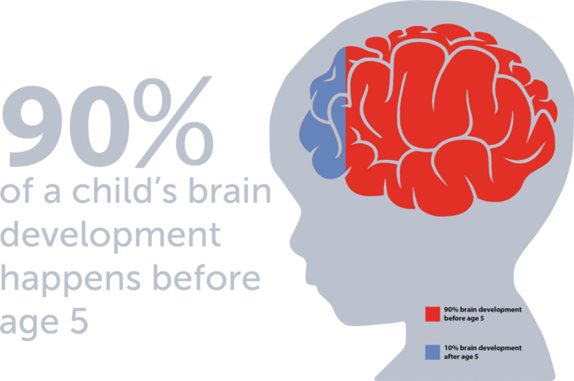 5
Early Childhood is the Foundation
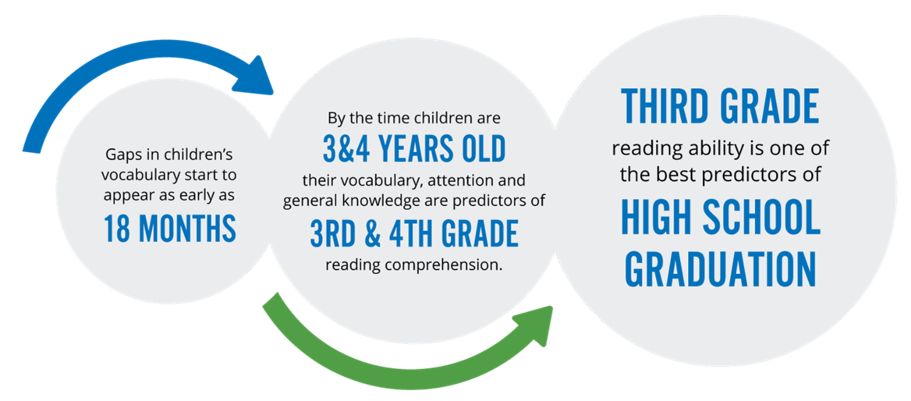 https://www.firstthingsfirst.org/early-childhood-matters/early-literacy/
6
Linking Readiness to 3rd Grade Outcomes
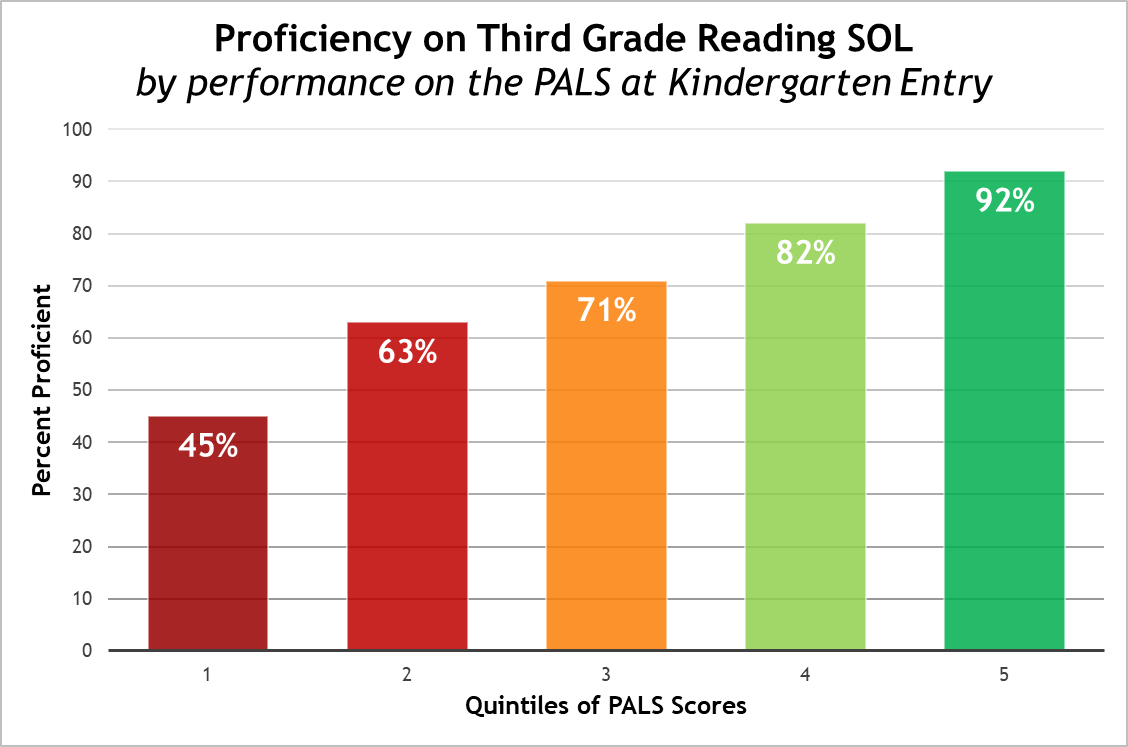 7
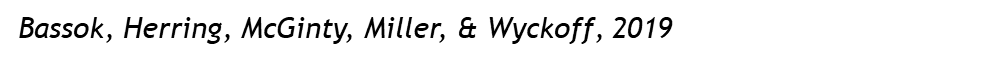 Overview of Publicly-Funded ECCE
Note: Early Childhood Special Education is federally- funded through IDEA Part B; dosage, funding and setting vary based on children’s needs.
[Speaker Notes: Data note: VPI numbers include late enrollment; CCSP as of 12/2022

Data sources: https://docs.google.com/presentation/d/1Kv6-wbJvi601XKuTvpjZEtvduGJz4o1k/edit#slide=id.p1 and “DRAFT_Early Childhood Biennial Budget Proposals_5.9.22 FOR GOV” (slides 5 and 12)
Notes:
VPI: VPI set rate is 8,359 per-child. State contribution for VPI is $6,353; the difference ($2,006 per-child) is paid by local match.
K-12 enrollment this from https://p1pe.doe.virginia.gov/buildatable/fallmembership 

VPI notes:
Pburg was allocated 221 slots by the state formula, was grants additional slots through redistribution for a total of 247 slots , and served 175 4 year olds in FY23. They requested and were granted 40 3 year old slots, and served 40 in FY23. 
For Pburg the total per pupil amount is $8359, Of that amount the state pays $6,344.48 and Pburg pays $2014.52
For FY24 Pburg has been allocated 221 4 year old slots, and they are welcome to request more via Spring Application, where they can also request 3s
Funding at the state level is more complicated. For the vast majority of localities the per pupil amount is $8,359. However, it is $8,516 in counties of Stafford, Fauquier, Spotsylvania, Clarke, Warren, Frederick, and Culpeper and the Cities of Fredericksburg and Winchester, and its $8,959 in Planning district 8.
The state/local split is based on Local Composite index and is capped at 50%. So Pburg LCI is .241 so they pay 24.1% where as Fairfax LCI is over .5 so they pay 50%

HS Note - FY23 Head Start enrollment reflects funded enrollment to reflect the expectation that VA will progress toward full enrollment initiatives. 
 
Key Eligibility Provisions in the CCSP​
Age of child​
Children under age 13 or under age 18 if physically or mentally unable to care for himself or herself, or is under a court order​
Parental activity requirement​
All available parents in the household are working, in an education or training program, or searching for work​
Household income​
For families with at least one young child: 85 percent state median income (~$96,900 for a family of 4)​]
Examples of Publicly-funded Classrooms
Publicly-funded “classrooms” work differently from K-12.
Classroom A in a School:
All children are publicly-funded.
Classroom B in a Family Day Home Business:
Only 1 child is publicly-funded. Other children pay tuition.
Classroom C in a Non-Profit Child Care Center:  
Multiple sources of public and private funding.
9
Both Access and Quality Matter
Access + Quality 

More Choices for More Families  	

Improved School Readiness Outcomes
10
Quality Early Childhood as Investment
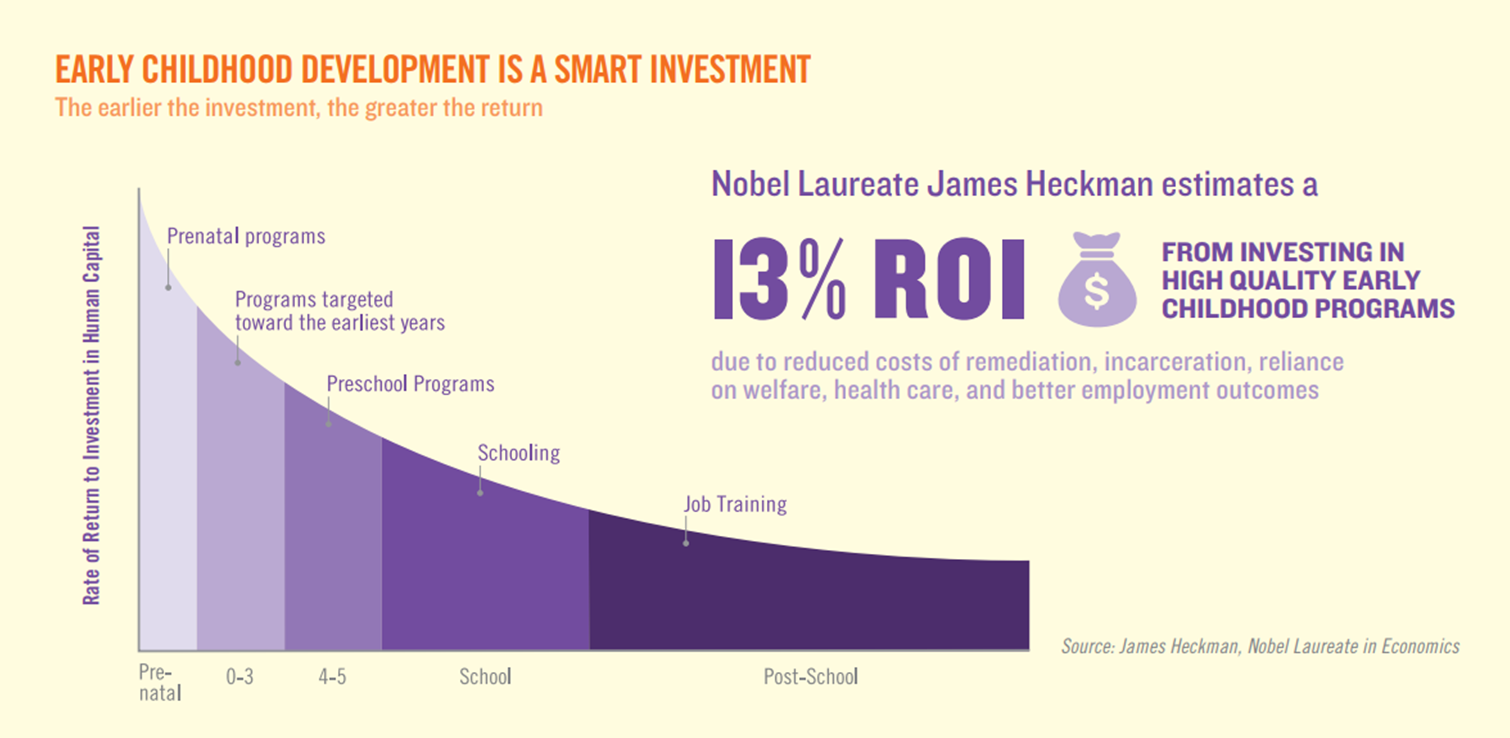 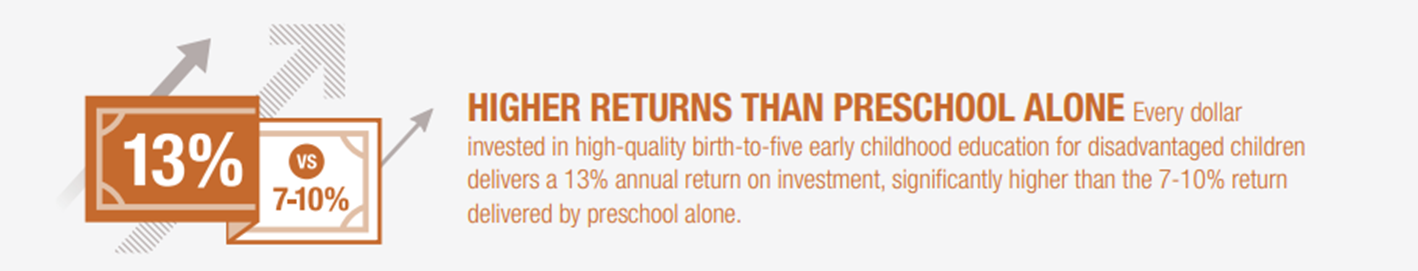 11
Why Economists Care About Quality
According to Federal Reserve Economist James Heckman: 
Investing early in education produces better economic, health, and social outcomes in childhood and adulthood.
Policymakers who invest in high-quality early learning programs from birth can permanently boost IQ and social-emotional skills that create productive, independent adults.
Child care functions as early learning in the real world—child care without high quality learning is a huge missed opportunity.
Attaching quality to child care provides two generations of benefits—it helps parents grow their income and children grow smarter.
Investing in high-quality child care quickly pays for itself in income gains among parents in the first five years and beyond.
https://heckmanequation.org/
12
The Early Childhood Workforce
Teachers are key to the quality of early childhood experiences that prepare children for school and support Virginia’s working families.
While 39% of child care lead teachers have household incomes of less than $25,000 annually, only 1% of school-based lead teachers are in this category.
[Speaker Notes: However, child care teachers often receive very low wages and limited benefits. 
As of 2022, teachers reported an hourly wage of $14.80, which is equivalent to $12.97 in 2019 real-dollar value and fewer than half of these educators have access to benefits. Inflation-adjusted wages for early educators have increased on average by just $0.71 per hour since 2019.
Early educators working in child care also have substantially lower levels of education and income compared to early educators working in school-based settings. 
For instance, only 31 percent of lead teachers in child care centers hold college degrees. 
Just under forty percent of lead teachers working in child care centers have household incomes under $25,000.

At the time of the survey, over one-half FDH (52%) had household incomes below $45,000, 42% were food insecure, and many relied on public assistance, including Medicaid, unemployment benefits, or access to school meals for their own children.  (. A previous survey of family day home providers in Virginia revealed that pre-pandemic, in May 2019, over one-quarter were food insecure and about three-quarters were experiencing some degree of financial insecurity.1) SEE PARTNERSHIPS

Actual verbiage from regs: A. Providers and substitute providers shall be 18 years of age or older.B. Providers licensed after and substitute providers employed after June 30, 2010, shall have:1. (i) A high school program completion or the equivalent or (ii) evidence of having met the requirements for admission to an accredited college or university;2. Three months of programmatic experience;

Lead teachers at schools reported making an average of $25.39 per hour on last spring’s workforce survey (May 2022; response rate of 61% for school teachers)For pre-pandemic turnover rates, our only source of data is verification from the Year 1 RCT – so it’s worth noting that a) these are a select group of regions and sites, not necessarily representative of the state, and b) that they are for an 8-month period (May 2019 – January 2020) rather than a full year, like the current rates from the LB5 analysis (September 2021 – September 2022). But anyway, we have (documented here):4% - 11% for schools:
4% turnover for lead teachers, 8% for assistant teachers in Fairfax (across both those who were and were not eligible RB5)
8% turnover for lead teachers, 11% for assistant teachers in the rest of the PDG (all of whom were eligible for RB5)
17% - 33% for centers:
17% turnover for lead teachers, 25% for assistant teachers in Fairfax (across both those who were and were not eligible RB5)
28% turnover for lead teachers, 33% for assistant teachers in the rest of the PDG  (all of whom were eligible for RB5)]
Overview of VQB5
14
VQB5: Unified Measurement and Improvement
In response to state law, the Board has established a unified measurement and improvement system (VQB5), for all publicly-funded birth-to-five early childhood programs. 
The VDOE piloted and then scaled VQB5, working with multiple stakeholders and communities to develop the new system. 
VQB5 included two Practice Years.
In the fall 2023, all publicly-funded birth-to-five programs, will be required to participate in VQB5, with the first quality ratings published in fall of 2024. 
This will likely include ~3,600 schools, child care, and family day home programs with ~12,000 "classrooms."
15
VQB5 Theory of Change
To prepare all children for kindergarten, Virginia’s early childhood system must ensure they have access to quality teaching and learning experiences that meet their unique needs. 
Working together, through VQB5, Virginia will:
UNIFY around shared and equitable expectations for quality.
MEASURE and strengthen teacher-child interactions and curriculum use in all publicly-funded birth-to-five programs.
IMPROVE supports for educators, prioritizing those who need it most.
16
VQB5 Guiding Principles
VQB5 must…..
Impact quality and result in improved school readiness for children.
Use measures that can distinguish levels of quality and demonstrate growth over time. 
Provide clear, actionable information, resources, and incentives for improvement. 
Be affordable for providers and the state. 
Scale for use in up to 4,000 sites and up to 12,000 classrooms. 
Increase opportunity for all children in 1) the outcomes that are measured, and 2) the process for making and using the system. 
Serve as a resource for families.
17
VQB5 Components
VQB5 measures the quality of infant, toddler, and preschool teaching and learning using two nationally-recognized quality indicators.
*Use of an approved curriculum in VQB5 is optional. There is no curriculum requirement.
18
Continuous Quality Improvement
PREPARE
Leaders and educators understand what is being measured and why
RECOGNIZE, REFLECT, AND ADJUST
Leaders and educators use data to recognize growth, reflect on what works, and make adjustments to address challenges and gaps
MEASURE AND IMPROVE
All infant, toddler, and preschool classrooms are observed and consistent information is collected to understand the experience of all children
SUPPORT
Leaders and educators receive professional development that addresses their unique classrooms
GIVE FEEDBACK
Leaders provide educators with individualized feedback on their classroom’s strengths and opportunities for growth
19
VQB5 Annual Timeline
VQB5 uses an annual measurement and improvement cycle summarized below. VDOE  and Ready Regions provide ongoing support to the field at every step in the process, gathering data and participant feedback to continually strengthen the system.
Reflect and Prepare
Measurement, Feedback, and Support for Every Classroom
External CLASS observations are used at every site to gather information, support local observers, and provide additional feedback.
20
[Speaker Notes: Lucy]
Overview of the Practice Years
[Speaker Notes: Now we'll share successes/challenges - but overall VA is well positioned for full year of required participation.]
Successes to Build On
Here are the key successes that Virginia should build on as it prepares for full implementation of VQB5:
Virginia is on track for full scale implementation by Fall 2023. 
Teacher-child interactions are improving for all groups. 
Virginia has increased the number of classroom observers. 
More sites are using approved curriculum. 
Virginia has fully established Ready Regions, the regional infrastructure needed to implement VQB5. 
The educator incentive program, RecognizeB5, supports more child care and family day home educators.
There is positive support for VQB5 in the field.
22
Success #1 – On Track for 100% Participation
There has been significant growth in the number of sites participating.
71% of all Centers are participating.
Nearly 95% of all Head Start sites are in VQB5 currently.
76% of all Public Schools are participating.
77% of all FDHs are participating.
[Speaker Notes: 77% of all FDHs participating
71% of all Centers participating
76% of all Schools participating]
Success #2 - Teacher-Child Interactions are Improving for All Age Groups
Local CLASS scores from Fall 2022 show an improvement in teacher-child interactions when compared to Fall 2021 scores.
1,020
2,198
4,538
540
1,188
2,959
NOTE: These are not necessarily the same classrooms in both Fall samples.​
[Speaker Notes: Inside bar is # of observations in each age-level
Above bar is average CLASS score]
Success #3 - More CLASS Observers
Virginia has significantly increased the number of certified CLASS observers to support local implementation of the statewide VQB5.
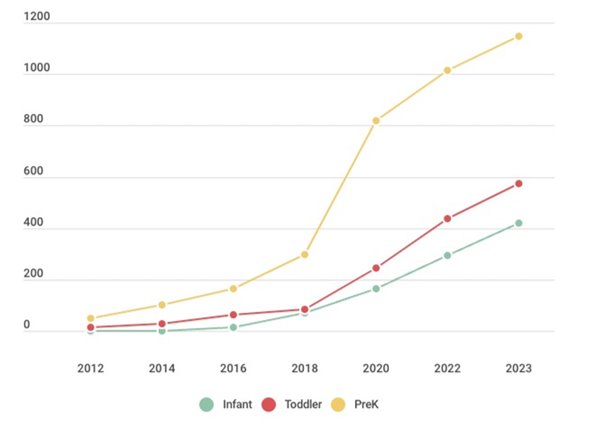 1,148
573
422
All Certified Observers with a Virginia Address 
(As of 12/31/22)
[Speaker Notes: Classroom Proportions | Observers Proportions 
Infant: 	13% | 20% 
Toddler	 27% | 27% 
PreK	 61% | 54% 

(1,005 unique observers doing Local according to local inventories/Jan 2023 —for our information)
Comparison #s of local observers from fall to total certified in VA (note since a few RR's used observers from other states, this wouldn't be an exact match)
Fall LB5 observers - % of Total in VA
Infant 208/422 - 50%
Toddler 408/573 - 70%
PreK 809/1148 - 70%




Prop. Of classrooms by age
Compare to prop. Of observers by age]
Success #3 - More CLASS Observers
Virginia's current number of observers, and the age-levels for which they’re certified, nearly mirrors the age-level distribution of classrooms.
Success #4 – More Use of Curriculum
Use of an approved curriculum increased across all site types during Practice Year 1, with the greatest increase in family day homes and child care.
27
Success #5 - Ready Regions are Leading
Ready Regions are established and providing VQB5 coordination, accountability, and family engagement statewide.
Ready Regions launched in July 2022. They have: 
Recruited and engaged 2,600+ sites to opt in to Practice Year 2
Established regional structures, staffing teams and partnerships
Completed 7,000+ local CLASS observations in fall 2022
Supported more than 22,800 users to use LinkB5
Hired staff to lead family engagement and coordinated enrollment efforts
Engaged in frequent collaboration with state improvement partners to align professional development and prioritize supports for sites who need support the most
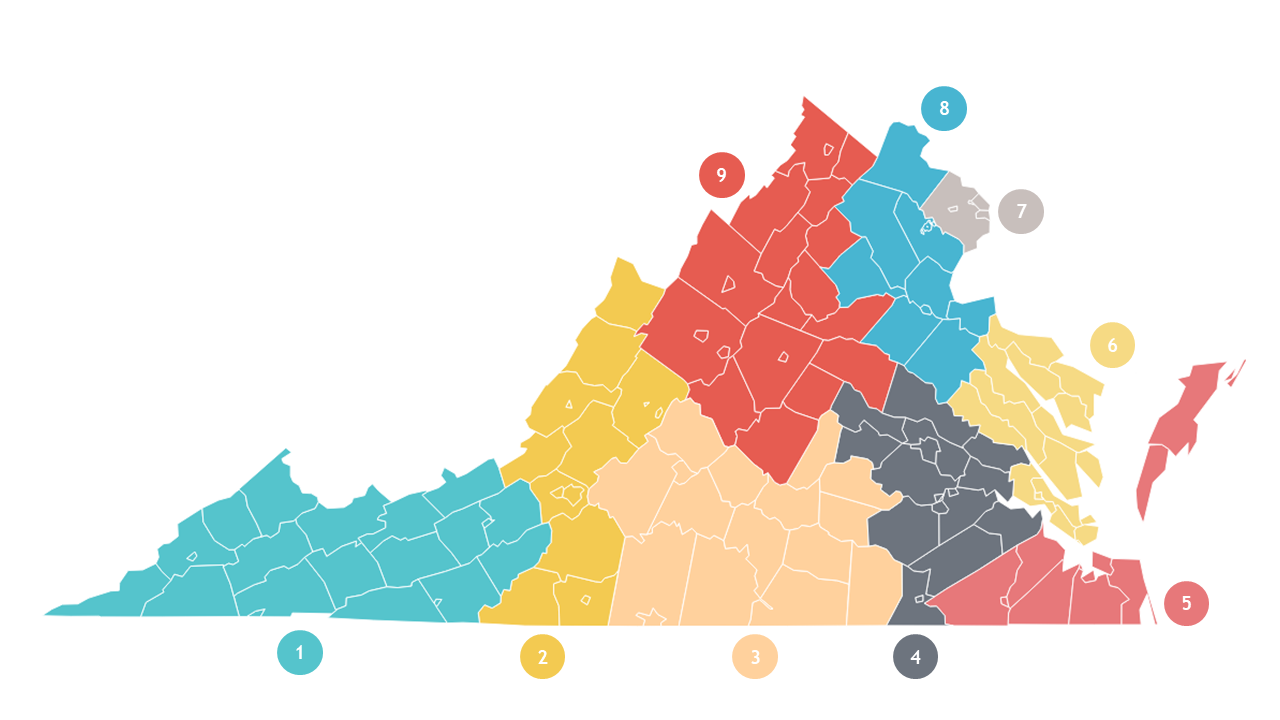 Ready Regions Website
[Speaker Notes: Ready Regions were establish & are already making an impact by …..
Coordinated XXX number of local observations
Site participation XXX number
Hired XXX 
Family Engagement
Coordinated enrollment]
Success #6 – RecognizeB5
RecognizeB5 will distribute approximately $25M to over 11,400 early childhood educators in 2022-2023.
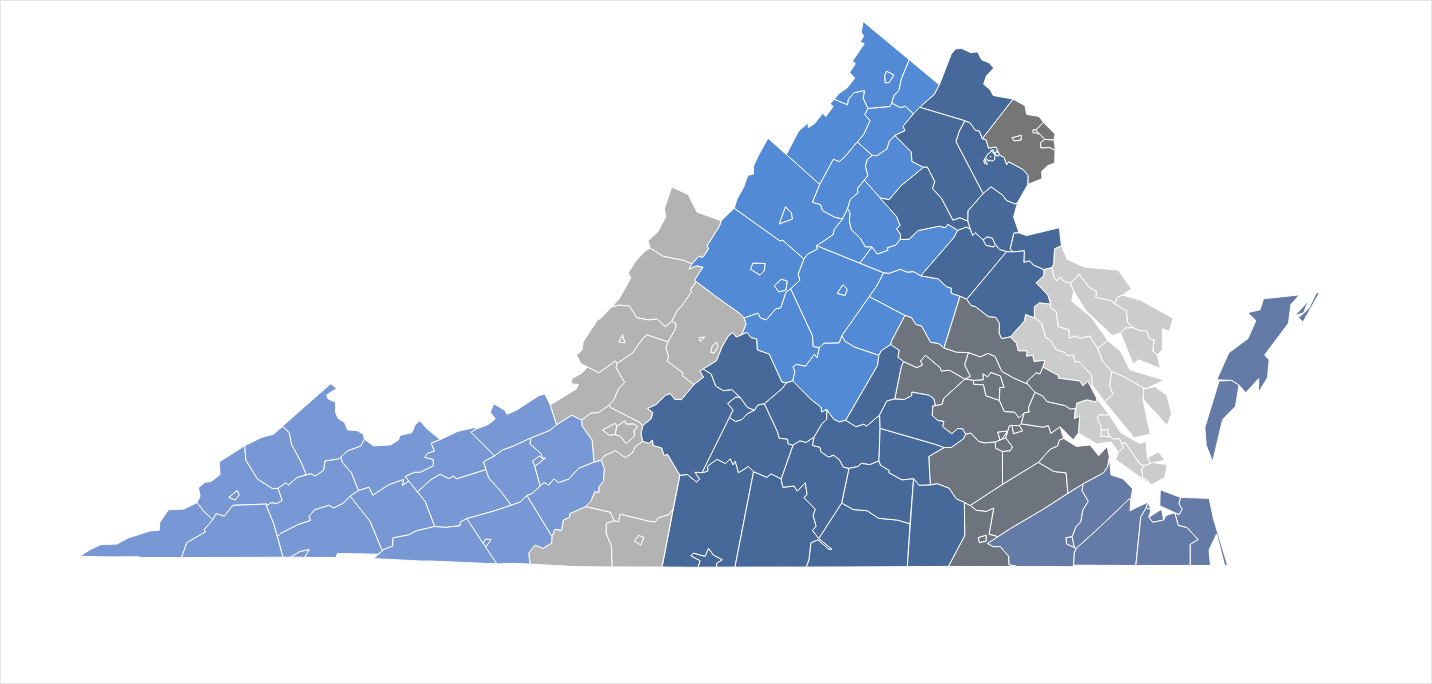 RecognizeB5 awards a financial incentive ($2500 in FY23) to eligible child care and family day home teachers to help support, retain, and reward talented, yet undercompensated, early educators in non-school early learning settings.
2,326
EDUCATORS AWARDED
2,166 
EDUCATORS AWARDED
894 
EDUCATORS AWARDED
966 
EDUCATORS AWARDED
722 
EDUCATORS AWARDED
1,871 
EDUCATORS AWARDED
686 
EDUCATORS AWARDED
771 
EDUCATORS AWARDED
1,085 
EDUCATORS AWARDED
29
Success #7: Field Support for VQB5
The field continues to express widespread support for VQB5:
30
Challenges to Address
Here are the key challenges that Virginia will address as it prepares for full implementation of VQB5:
Roughly 25% of publicly-funded sites are not yet participating. 
Many sites were missing local observations in Practice Year 1.
There are inconsistencies in local observation scores. 
A small percentage of sites require intensive support.
There is variation in curriculum implementation by site type. 
Workforce challenges (e.g., teacher retention) continue to challenge quality improvement efforts.
Virginia addresses each challenge in the revised VQB5 Guidelines.
Challenge #1 - Non-Participating Sites
About 26% of sites across the state are not yet participating in VQB5.
Challenge #1 - Non-Participating Sites
There are some sites not yet participating, with similar non-participation trends across all site types.
29% of all Centers are not yet participating
24% of all Public Schools are not yet participating
23% of all FDHs are not yet participating
33
[Speaker Notes: The %s here represent the % of all sites, within that type, not participating. So 29% of all centers are not participating. 23% of all FDHs are not participating. 24% of all public schools are not participating.]
Challenge #2 – Missing Observations
In Practice Year 1,  410 sites were missing at least one local classroom observation, resulting in incomplete ratings.
34
Challenge #3 – Score Inconsistencies
Based on Fall 2022 data in classrooms that received both a local and an external observation, there are inconsistencies: 30% - 43% are not within one point of each other.
35
Challenge #4 – Sites that Require Additional Support
One in three sites that scored very low in Practice Year 1 did not participate in any state-supported improvement efforts.
Practice Year 1 identified that 17 sites had a "Needs Support" rating. This means that on average, classrooms at this site are scoring in the low range of teacher-child interactions. 
Represented 4 family day homes and 13 child care centers, and were spread across 8 regions. 
In addition to having consistently low range CLASS scores, none of these sites were using an approved curriculum.  
All 17 sites were prioritized for coaching, access to curriculum and improvement resources in Practice Year 2. Yet only 11 of 17 are currently participating in coaching.
36
Challenge #5 –Curriculum Use in Classrooms vs. Sites
In Practice Year 1, 22% of classrooms were not using an approved curriculum while only 15% of sites lacked access overall. Sites, especially publicly-funded private sites, are not yet prepared to provide a curriculum for every classroom.
Sites
Classrooms
Using Approved Curriculum
Not Using Approved Curriculum
37
Challenge #6 – Workforce Challenges
High teacher turnover in child care settings continues to create quality challenges.  Data shows that 37% of teachers left their sites over the year.
Early Childhood Teacher Turnover in Virginia by Sector and Role 
Fall 2021-Fall 2022
Research from Virginia’s child care sector shows that competitive wages are a primary driver of staff retention, with staff in the lowest wage quartile being twice as likely to turn over in a given year relative to those in the highest wage quartile.
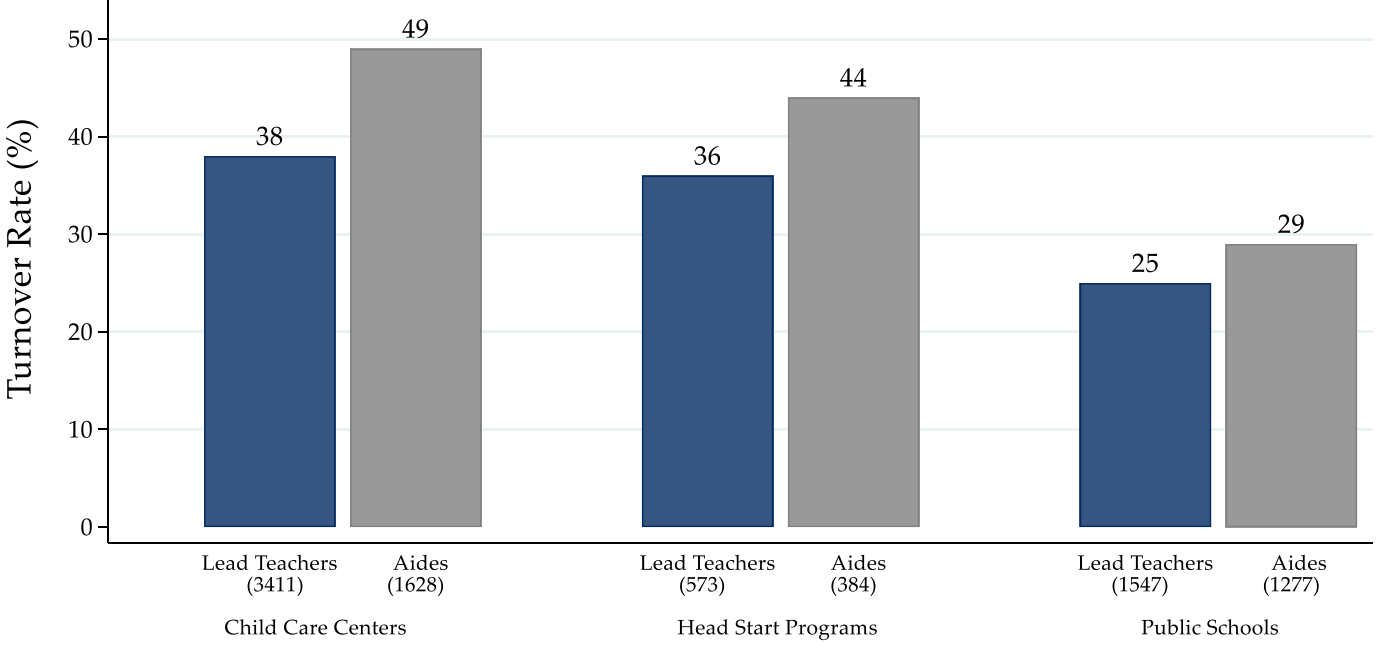 see-partnerships.com/virginia
38
[Speaker Notes: Chart reference]
Addressing Challenges in 2023-2024
39
Questions?
VQB5 2023-2024 Appendix Slides
VQB5 Legislation
Code of Virginia § 22.1-289.05. Uniform measurement and improvement system; regional entities; establishment.
The Board shall establish a uniform measurement and improvement system designed to provide parents and families with information about the quality and availability of publicly funded providers. Such system shall include:
Service provision and performance targets for children from birth to age five that align with standards for kindergarten readiness and early elementary grades;
Consistent quality standards;
Outcome-based measurements; and
Incentives to encourage participation and improvement.
All publicly funded providers shall be required to participate in the uniform measurement and improvement system established pursuant to subsection A. All other child day programs may participate in such system. Any participation in such system shall comply with all applicable federal laws and regulations, including the federal Head Start Act (42 U.S.C. § 9801 et seq.), as amended, and associated regulations.
The Board shall establish consequences for publicly funded providers that fail to participate in the uniform measurement and improvement system established pursuant to subsection A or persistently fail to meet minimal quality standards.
The Board shall establish a system of regional entities that will be responsible for coordinating early childhood care and education services, guiding quality improvement of such services and coordinated access to such services for families and implementing the uniform measurement and improvement system.
42
Publicly-Funded Providers
“Publicly-funded provider” means any (i) educational program provided by a school division or local government to children between birth and age five or (ii) child day program that receives state or federal funds in support of its operations that serves three or more unrelated children. 
This definition is intended to capture funding sources that support direct early childhood care and educational services for young children. These public funding sources include:
Virginia Preschool Initiative (VPI)
Early Childhood Special Education (ECSE or IDEA Part B, Section 619 preschool)
Title I Preschool
Head Start/Early Head Start
Virginia’s Child Care Subsidy Program
Local government child care assistance, such as Fairfax’s Child Care Assistance and Referral (CCAR) program
Federal Child Care Access Means Parents in School (CCAMPIS)
Virginia Early Childhood Foundation (VECF) Mixed Delivery  
Federal Department of Defense Military Child Care Fee Assistance (MCCYN)
43
Continual Field Engagement
Virginia continues to engage the field at every step in the process.
Information about VQB5 has also been shared broadly through weekly Readiness Connections e-newsletter and webinar recordings available on the Quality Measurement and Improvement (VQB5) webpage.
44
VQB5 Quality Ratings
VQB5 Quality Ratings will be calculated at the end of the academic year using the following point system. Quality Ratings from the 2023-2024 year will be posted publicly in the fall of 2024.
45
[Speaker Notes: Lucy]
Local and External Observations Fall Practice Year 2
This fall, over 9,000 classrooms received observations and feedback
46
[Speaker Notes: Kris]
Workforce Comparison
There are stark contrasts between school-based and child care educators.
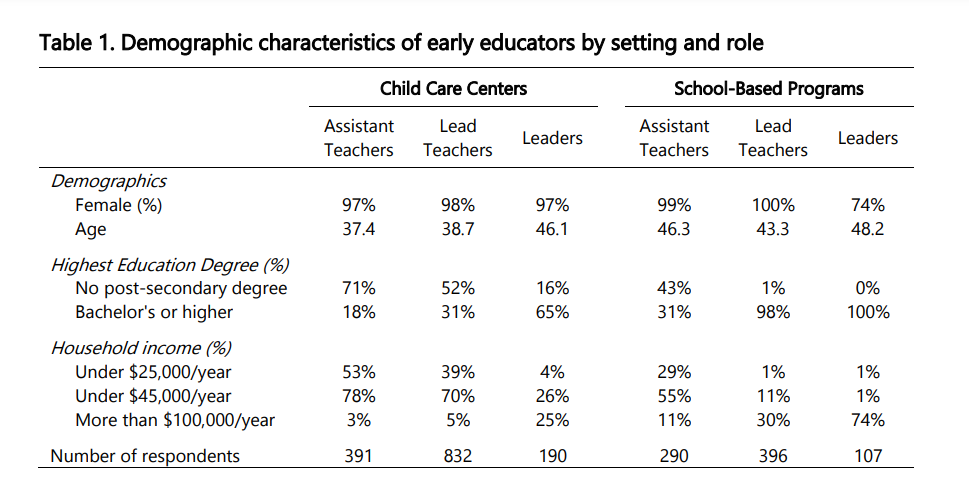 From See-Partnerships Report (Sept 2020) Who Teaches Virginia’s Youngest Children?
47